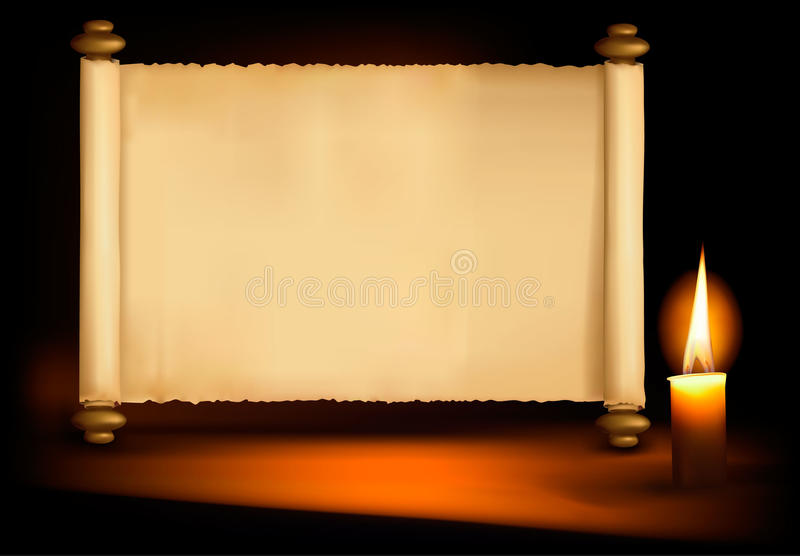 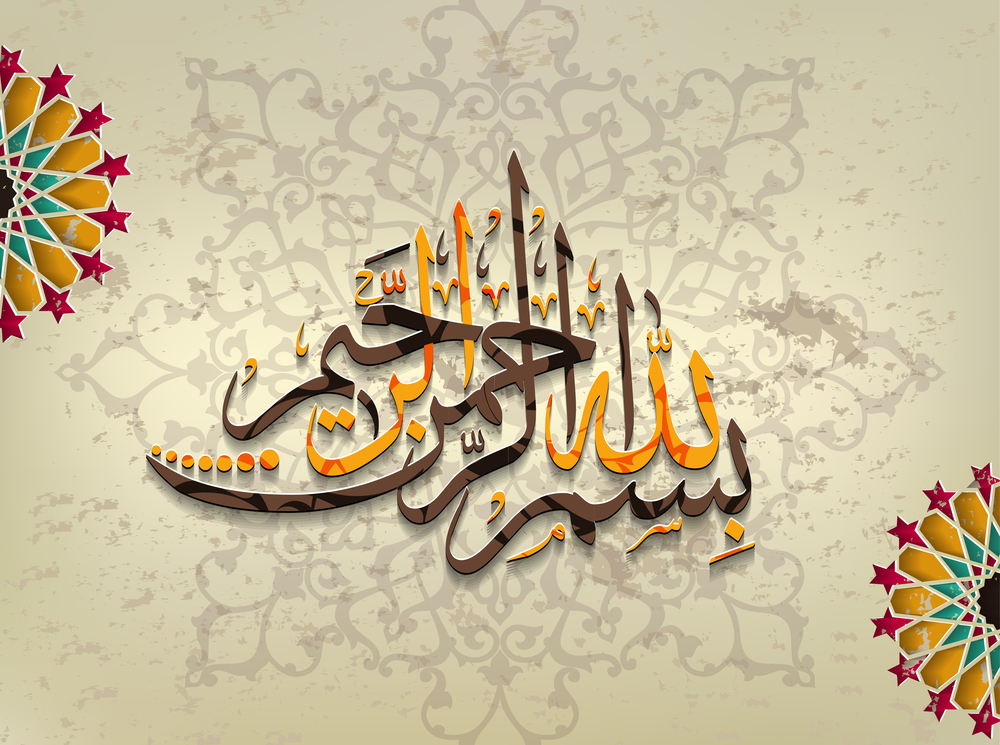 الجمهــورية الجزائــرية الديمقــراطية الشعبيـــةوزارة التعليــم العــالي و البحــث العلمـيجــامعة محــمد خيضــر – بسكرة –كــلية العلــوم الاقتصــادية و التجــارية و علــوم التسييــرقســـم علـــوم التسييــر
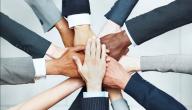 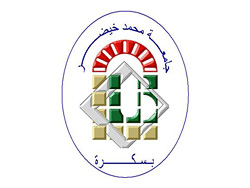 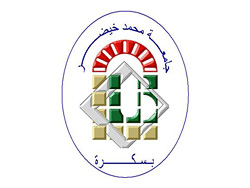 دور الادارة الاستراتيجية للموارد البشرية في تحقيق الميزة التنافسية
من اعداد الطالبات
عفيصة شيماء
طاهري هاجر 
ضحوة سارة
تحت إشراف أستاذة 
موسي سهام
السنة الجامعية: 2021/2020
مقدمة 
             اولا: ماهية الإدارة الاستراتيجية للموارد البشرية ..1مفهوم الإدارة الاستراتيجية للموارد البشرية ..2خصائص الإدارة الاستراتيجية للموارد البشرية ..3أهمية الإدارة الاستراتيجية للموارد البشرية ..4التحديات التي تزيد من أهمية الإدارة الاستراتيجية للموارد البشرية ..5عوامل تغيير نظرة المنظمة المعاصرة للعنصر البشري .                 ثانيا : ماهية الميزة التنافسية ..1مفهوم الميزة التنافسية ..2أنواع الميزة التنافسية ..3معايير الحكم على جودة الميزة التنافسية ..4مصادر الميزة التنافسية .ثالثا : دور الادارة الاستراتيجية للموارد البشرية في خلق الميزة التنافسية ..1أهمية الموارد البشرية في تنمية القدرات التنافسية للمنظمة ..2أسس تنمية القدرات التنافسية للموارد البشرية ..3الإدارة الاستراتيجية للموارد البشرية كمدخل لتحقيق الميزة التنافسية .
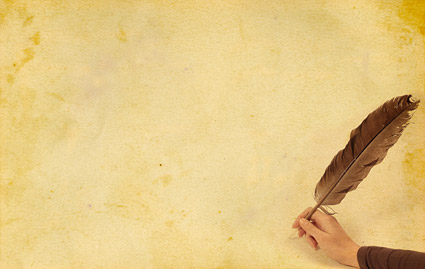 محتوى البحث :
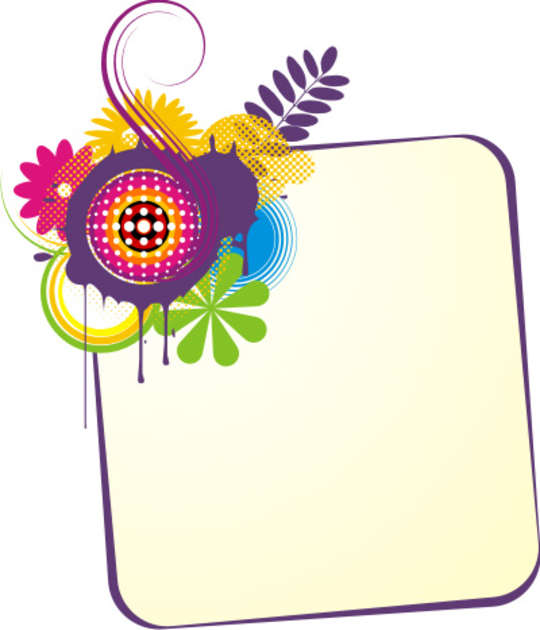 الكلمات المفتاحية 
الإدارة الاستراتيجية للموارد البشرية ، التميز الإداري ، الموارد البشرية ، الميزة التنافسية .
مقدمة
نتيجة للتحولات الجديدة التي تطرحها العولمة والتطورات التي يشهدها الميدان التكنولوجي بكل جوانبه ، أصبح تأقلمالمؤسسات وما تتوفر عليه من موارد مادية وبشرية ضرورة ملحة لضمان الاستمرارية في ظل بيئة تتميز بكثرة التقلباتواشتداد حدة المنافسة ، وهو ما جعل مختلف المؤسسات تسعى جاهدة إلى اختيار وتطبيق العديد من الاستراتيجياتوالرؤى الجديدة من أجل المحافظة على البقاء ومن أهم الاستراتيجيات التي تعتمد عليها المؤسسات في هذا الشأن الإدارةالاستراتيجية للموارد البشرية التي تعنى برسم سياسة المؤسسة طويلة الأجل للعنصر البشري في العمل وكل ما يتعلق بحياتهالوظيفية داخل المؤسسة ، وتسعى هذه الإدارة خاصة إلى الاستثمار في المورد البشري واعتباره رأس مال فكري لا عبءعليها لذا يجب الاهتمام به وبكل متطلباته ، والعمل على تأهيله تطوير كفاءاته وذلك بإتباع عدة مناهج وطرق مساعدةا على التحكم في متطلبات وظيفته وتكمن اهمية هذه المداخلة في أهمية الموضوع الذي معالجة والمتمثل في الاستثمار في رأس المال البشري الذي يعد محركاومفتاحا لتحقيق النمو وتدعيم القدرة على المنافسة وبالتالي الوصول إلى تحقيق التميز الإداري الذي أصبح مطلبا وغايةتسعى كل المؤسسات إلى الوصول إليها ، والعمل الجاد وبنفس الوتيرة للمحافظة على هذه الريادة . يهدف هذا المقال إلى إبراز أهمية الموارد البشرية في تحقيق الميزة التنافسية ، من خلال أدارة استراتيجية والتخطيطالاستراتيجي لمسارهم الوظيفي داخل المؤسسة والعمل على الاستثمار فيهم لتنمية وتطوير  قدراتهم وذلك من خلالالإجابة على الإشكال التالي :ما المقصود بالإدارة الاستراتيجية للموارد البشرية وماهي أساسيا تها؟ وكيف يمكن أن تسهم في خلق الميزة التنافسيةللمؤسسة ؟ .
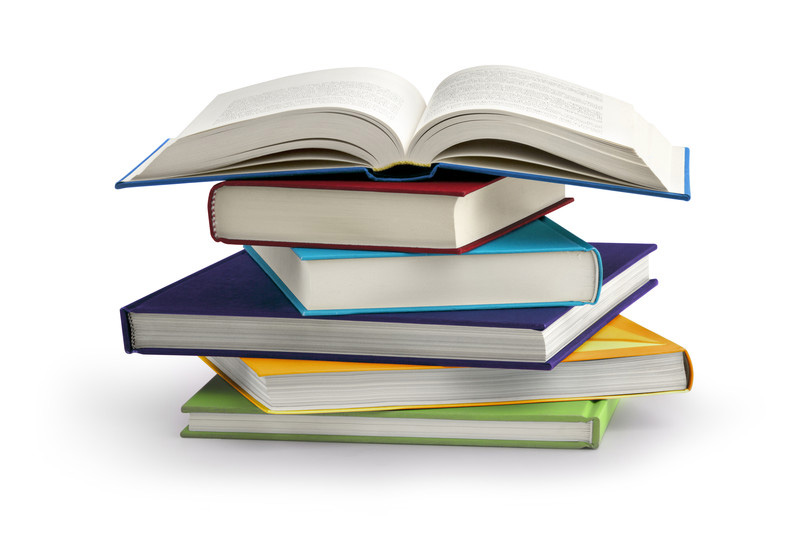 رسم سياسة  تعامل المؤسسة  مع العنصر البشري في العمل  وكل ما يرتبط بشؤونه الخاصة بحياته الوظيفية في عمله وذلك بواسطة ممارسات جديدة ومعاصرة تتماشى مع استراتيجياتها العامة في ظل  البيئة التي  تعيشها ,
الاتجاه العام للمنظمة لبلوغ اهدافها الاستراتيجية من خلال مواردها البشرية  والتي تسهم بجهودها  في تنفيذ الخطة الاستراتيجية للمنظمة ,
مفهوم الإدارة الاستراتيجية للموارد البشرية
هي مدخل لصنع القرارات الاستراتيجية المتعلقة بالموارد البشرية داخل المؤسسة  على كل المستويات خلال مسارهم الوظيفي من بداية التوظيف حتى التقاعد في ضوء استراتيجية المؤسسة وذلك بغرض تطوير قدراتهم من اجل تحقيق ميزة تنافسية والبقاء في الريادة,
خصائص الإدارة الاستراتيجية للموارد البشرية
النظر للموارد البشرية باعتبارها موردا استراتيجيا .
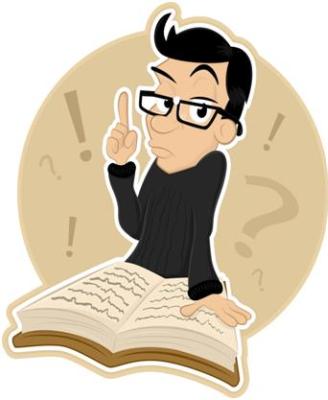 ضرورة الربط بين الإدارة الاستراتيجية للموارد البشرية مع الاستراتيجية العامة للمنظمة وتحقيق التكامل بينهما
ضرورة الأخذ في الحسبان البيئة الخارجية المحيطة بالمنظمة بما تضمنه من فرص و البيئة الداخليةلإدارة الموارد البشرية بما تشمله من جوانب قوة أو نواحي ضعف
النظر للإدارة الاستراتيجية للموارد البشرية باعتبارها أداة لتحسين مستويات الأداء التنظيمي وتنمية ثقافة تنظيميةمعززة لهذا الأداء .
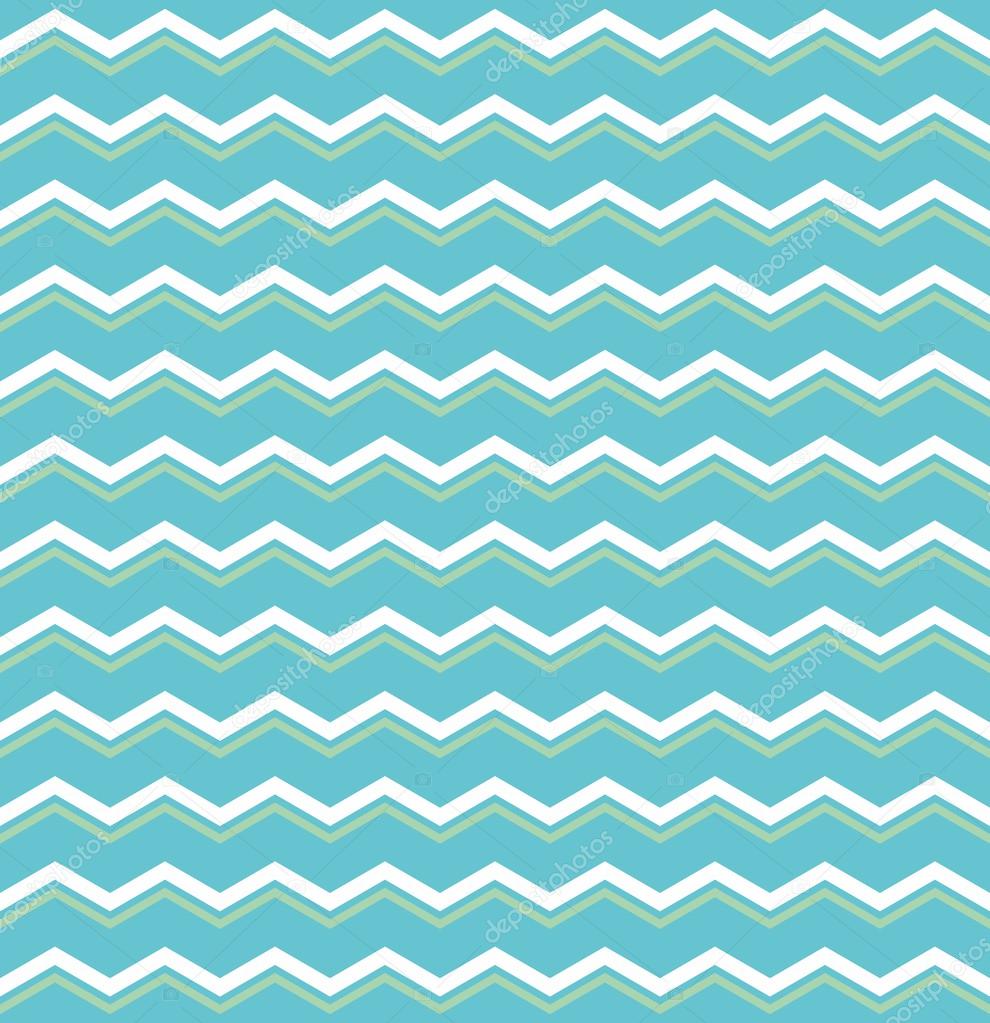 أولا :
 نظرية العدالة او المساواة لـ: ADAMS
قبل سنوات قليلة كان الاهتمام بشؤون الموارد البشرية ينحصر في عدد قليل من المتخصصين الذين يعملون في قسم يطلق                                                                                                                         عليه " قسم أو إدارة الأفراد والموارد البشرية " يختصون بكافة المسائل الإجرائية المتصلة باستقطاب الأفراد وتنفيذ سياساتالمؤسسة في أمور المفاضلة والاختيار بين المقدمين لشغل الوظائف ، ثم إجراءات التعيين وإسناد العمل لمن يقع عليهالاختيار ، وكانت مهام إدارة الموارد البشرية تشمل متابعة الشؤون الوظيفية للعاملين من حيث احتساب الرواتب ، ضبطالوقت ، تطبيق اللوائح في شأن المخالفات التي قد تصدر منهم ، وتنفيذ إجراءات الإجازات على اختلاف أنواعها ،متابعة إجراءات الخدمة حتى التقاعد وغيرها من الإجراءات الروتينية .
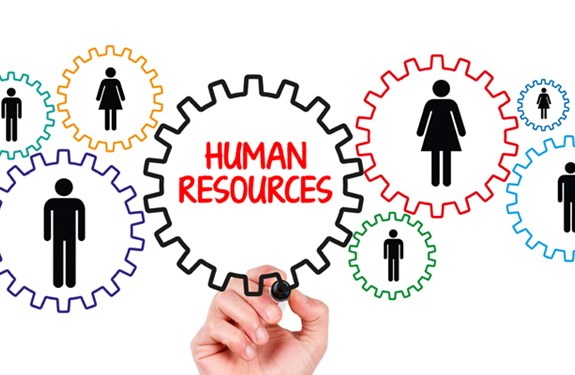 :  عوامل تغيير نظرة المنظمة المعاصرة للعنصر البشري
اشتداد المنافسة واتساع الأسواق وتنامي الطلب "الأمر الذي استوجب وجود مختصين" في مجالات البيع والتسويقوالترويج لمواجهة تلك الهجمات التنافسية .- ظاهرة العولمة وانفتاح الأسواق العالمية أمام المنظمات مع تطبيق اتفاقية الجات وظهور منظمة التجارة العالمية ودورهافي تحرير التجارة الدولية من خلال إزالة العوائق الجمركية في تحرير التجارة الدولية، هذا الأمر أوجد هو الآخر احتياجاًمتزايداً لنوعية جديدة من الموارد البشرية تتفهم الثقافات المختلفة وتستوعب المتغيرات المحلية في الأسواق الخارجية .- ارتفاع مستوى التعليم وتطور مهارات البشر ذوي المعرفة المتخصصة في فروع العلم والتقنية الجديدة والمتجددةوالذين أصبحت المنظمات تسعى إليهم لأهميتهم في تشغيل تلك التقنيات وصيانتها. ومن ثم اكتساب القدرة التنافسية .تلك التغيرات كانت السبب الرئيسي في تغيير نظرة المؤسسة المعاصرة إلى الموارد البشرية وبداية التحول نحو اعتبارهمالمصدر الأساسي للقدرات التنافسية وأكثر الأصول أهمية وخطورة في المؤسسة وبذلك بدأت الإدارة المعاصرة تبحث عنمفاهيم وأساليب جديدة لإدارة الموارد البشرية تتناسب مع أهميتها وحيوية الدور الذي تقوم به ، ومن ثم بدأ الاهتمامبإدارة الموارد البشرية الاستراتيجية
الميزة التنافسية
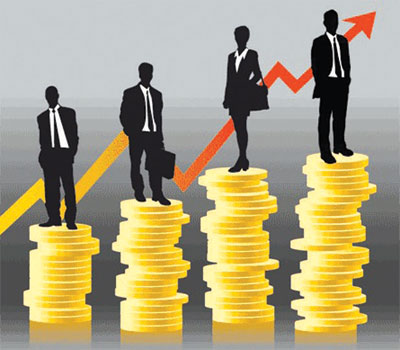 تعريف علي السلمي : '' القدرة التنافسية هي المهارة أو التقنية أو المورد المتميز الذي يتيح للمنظمة إنتاج قيم ومنافعللعملاء تزيد عما يقدمه لهم المنافسون ، ويؤكد تميزها واختلافها عن هؤلاء المنافسين من وجهة نظر العملاء الذين يتقبلونهذا الاختلاف والتميز ، حيث يحقق لهم المزيد من المنافع والقيم التي تتفوق على ما يقدمه لهم المنافسون الآخرون .''- تعريف نبيل مرسي خليل : تعرف الميزة التنافسية على انها'' ميزة أو عنصر تفوق للمؤسسة يتم تحقيقه في حالة اتباعهالاستراتيجية معينة للتنافس '‘
من خلال التعريفين نلاحظ أنّ التعريف الأول يركز على خلق القيمة للعميل ، في حين التعريف الثاني يركز على أحدمصادر الميزة التنافسية والمتمثل في استراتيجية التنافس ومن هنا يتضح أهمية كل من لاستراتيجية التنافس )طريقة التنافس ،حلبة التنافس وأساس التنافس( وكذا العملاء في تحديد الميزة التنافسية للمؤسسة
انواع الميزة التنافسية
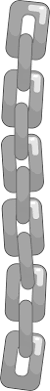 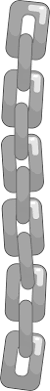 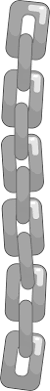 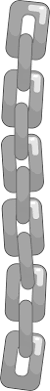 معايير الحكم على جودة الميزة التنافسية:
مصدر الميزة : نميز بين نوعين من المزايا وفقاً لهذا المعيار :- مزايا تنافسية منخفضة : تعتمد على التكلفة الأقل لقوة العمل والمواد الخام ، وهي سهلة التقليد من المنافسين .- مزايا تنافسية مرتفعة : تستند إلى تميز المنتج أو الخدمة ، السمعة الطيبة أو العلامة التجارية ، العلاقات الوطيدة بالعملاء، وتتطلب هذه المزايا توافر مهارات وقدرات عالية المستوى مثل تدريب العمال .· عدد مصادر الميزة التي تمتلكها المؤسسة : إنّ اعتماد المؤسسة على ميزة تنافسية واحدة يعرضها إلى خطر سهولة تقليدهامن قبل المنافسين ، لذا يستحسن تعدد مصادر الميزة التنافسية لكي يصعب تقليدها .· درجة التحسين ، التطوير والتجديد المستمر في الميزة : تقوم المؤسسات بخلق مزايا جديدة وبشكل أسرع لتفادي قيامالمؤسسات المنافسة بتقليد أو محاكاة ميزتها التنافسية الحالية ، لذا تتجه لخلق مزايا تنافسية من المرتبة المرتفعة ، كما يجبعلى المؤسسة أن تقوم بتقييم مستمر لأداء ميزتها التنافسية ومدى سدادها بالاستناد على المعايير السائدة في القطاع ، كمايمكنها إثراء هذه المعايير بهدف التقييم الصائب لها ومعرفة مدى ناجعتها ، وبالتالي اتخاذ القرار في الاحتفاظ بها أو التخليعنها في حالة أنها لا تحقق هدفي التفوق على المنافس والوفورات الاقتصادية .
Z
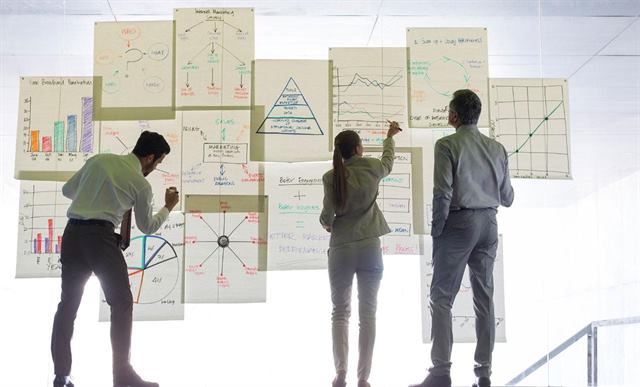 مصادر الميزة التنافسية
التفكير الاستراتيجي
الاطار الوطني
مدخل الموارد
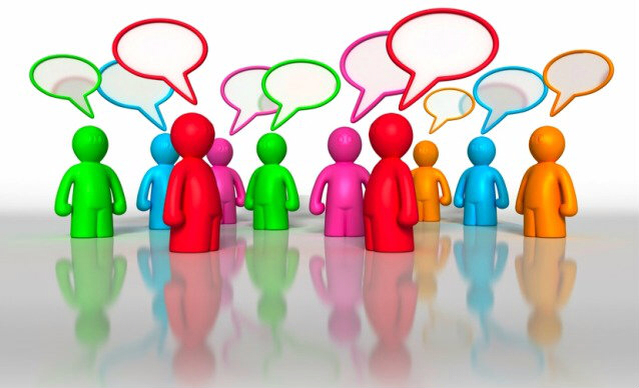 التفكير الاستراتيجي : تستند المؤسسات على استراتيجية معينة للتنافس تهدف  لتحقيق أسبقية على منافسيها من خلالالحيازة على ميزة أو مزايا تنافسية ، وتعرف الاستراتيجية على انها تلك القرارات الهيكلية التي تتخذها المؤسسة لتحقيقأهداف دقيقة ، والتي يتوقف على درجة تحقيقها نجاح أو فشل المؤسسة وصنف " "M. Porterاستراتيجيات التنافس إلىثلاث أصناف 
استراتيجية قيادة التكلفة : تهدف إلى تحقيق تكلفة أقل بالمقارنة مع المنافسين ، ومن بين الدوافع المتشجعة على تطبيقها: وجود فرص مشجعة على تخفيض التكلفة وكذا سوق مكون من مشترين واعين تماماً بالسعر .- استراتيجية التميز والاختلاف : من خلال تقديم تشكيلات وخدمات ممتازة للمنتج ، الريادة التكنولوجية ، السمعةالجيدة ويتزايد نجاحها بزيادة تمتع المؤسسات بالمهارات والكفاءات التي يصعب على المنافسين محاكاتها .- استراتيجية التركيز أو التخصص : تهدف إلى بناء ميزة تنافسية والوصول إلى مواقع أفضل في السوق ، من خلال إشباعحاجات خاصة مجموعة معينة من المستهلكين )العملاء( ، بالتركيز على استخدامات معينة للمنتج .
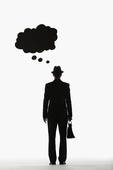 مدخل الموارد
الاطار الوطني
إنّ الإطار الوطني الجيد للمؤسسات يتيح لها القدرة على الحيازة على ميزة أو مزايا تنافسية ، لذلك نجدالمؤسسات في بعض الدول متفوقة ورائدة في قطاع نشاطها عن بعض المؤسسات في الدول الأخرى ، بحيث تملك الدولةعوامل الإنتاج الضرورية للصناعة والممثلة في الموارد البشرية ، الفيزيائية ، المعرفية ، المالية والبنية التحتية ، فالحيازة علىهذه العوامل يلعب دوراً مهماً في الحيازة على ميزة تنافسية قوية ، وتشكل هذه العناصر نظاماً قائماً بذاته ، ومن نتائجهإطار وطني محفز ومدعم لبروز مزايا تنافسية للصناعات الوطنية ، وبالتالي يصبح الإطار الوطني منشأ لمزايا تنافسية يمكنتدويلها .
يتطلب تجسيد الاستراتيجية الموارد والكفاءات الضرورية لذلك ، بحيث أن حيازة هذه الأخيرةبالجودة المطلوبة وحسن استغلالها يضمن لنا نجاح الاستراتيجية ، ويمكن التمييز بين الموارد التالية :- الموارد الملموسة : تصنف إلى ثلاث أنواع : المواد الأولية ، معدات الإنتاج ، الموارد المالية .- الموارد غير الملموسة : نميز فيها ما يلي : الجودة ، التكنولوجيا ، المعلومات ، المعرفة ، معرفة كيفية العمل .· الكفاءات : تعتبر الكفاءات أصل من أصول المؤسسة ، لأنها ذات طبيعة تراكمية ، وهي صعبة التقليد من قبل المنافسين
دور الادارة الاستراتيجية للموارد البشرية في خلق الميزة التنافسية
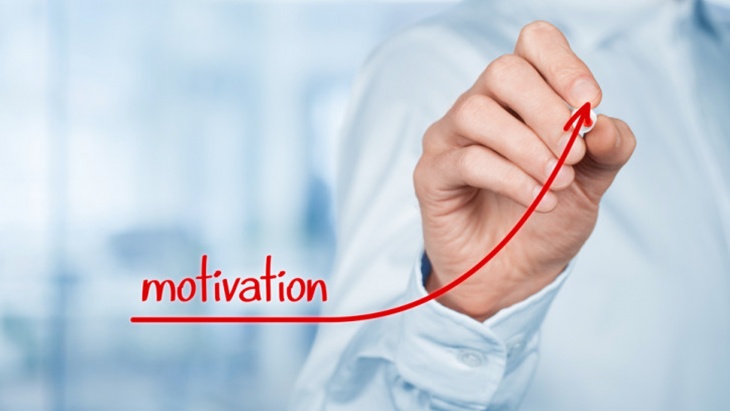 الإدارة الاستراتيجية للموارد البشرية كمدخل لتحقيق الميزة التنافسية
3
أسس تنمية القدرات التنافسية للموارد البشرية
أهمية الموارد البشرية في تنمية القدرات التنافسية للمنظمة
1
2
لقد وهب االله سبحانه وتعالى للإنسان ميزة العقل والتفكير ، ومن ثم تبين للإدارة المعاصرة أن المصدر الحقيقي لتكوينالقدرات التنافسية واستمرارها هو " المورد البشري " الفعال ، وأن ما يتاح لديها من موارد مادية ومالية وتقنية ومعلوماتية، وما قد تتميز به تلك الموارد من خصائص و"إن كانت شرطاً ضرورياً لإمكان الوصول إلى تلك القدرة التنافسية ، إلا  انهاليست شرطاً كافياً لتكوين تلك القدرة لذلك لا بد من توفر العمل البشري "المتمثل
التصميم والابداع
التخطيط والبرمجة
التنفيذ والانجاز
التنسيق والتنظيم
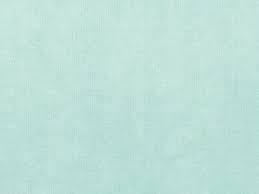 العمليات التي هي من إنتاج العمل الإنساني وبدونها لا يتحقق اي نجاح  مهما كانت الموارد المتاحة للمنظمة .كما يمكنالقول ان تواجد العنصر البشري فحسب ليس كافياً لضمان تحقيق الأهداف المسطرة من قبل المنظمة والمتمثلة غالبا فيالقدرة على تحقيق الميزة التنافسية ، بل وجب تنمية قدراته الفكرية وإطلاق الفرصة أمامه للإبداع والتطوير وتمكينه منمباشرة مسؤولياته حتى تثيره التحديات والمشكلات وتدفعه إلى الابتكار والتطوير ، إذاً ما تتمتع به تلك الموارد البشريةمن مميزات وقدرات هي التي تصنع النجاح المستمر ، ووضع تلك المبتكرات والاختراعات في حيز التنفيذ .
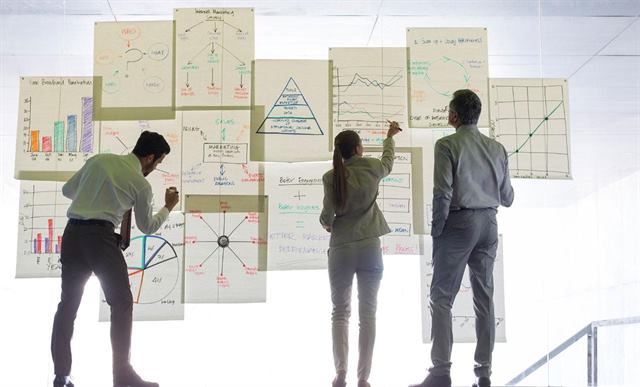 أسس تنمية القدرات التنافسية للموارد البشرية
باعتبار المورد البشري هو الذي يعمل على تفعيل واستثمار باقي الموارد المادية والتقنية الأخرى في المنظمة فإن نجاحالمنظمة يعتمد بالدرجة الأولى على نوعية هذه الموارد البشرية لذا وجب على مختلف المنظمات التي تسعى لبلوغ اهدافها

أن توجه جهودها في سبيل تطوير وتنمية هذا المورد من أجل الوصول به إلى حد الامتياز وذلك من خلال توفير الصفاتالتالي 
أن تكون نادرة أي غير متاحة للمنافسين ، بمعنى أن يتوفر للمؤسسة موارد بشرية نادرة المهارات والقدرات ولايمكن للمنافسين الحصول على مثلها ، كأن تتوفر لدى هذه الموارد البشرية القدرة على الابتكار والإبداع وقبولالتحديات والمهام الصعبة والقدرة على التعامل مع تقنيات مختلفة .- أن تكون الموارد البشرية قادرة على إنتاج القيم " " Valeurمن خلال تنظيم غير مسبوق" " sans précédentوتكامل المهارات والخبرات ومن خلال القدرات العالية على العمل في فريق . أن يصعب على المنافسين تقليدها ، سواء بالتدريب والتأهيل ، ولعل ما يذكر عن الموارد البشرية اليابانية هو نوع منالموارد التي يصعب تقليدها إذا تعرف على نها مرتبطة بالمؤسسات التي تعمل فيها ارتباطاً وثيقاً يعبر عنه بفكرة التوظفالدائم ، فتعتبر هذه الحالة فريدة من نوعها ، لا تكرر بسهولة في غير المؤسسات اليابانية .لكن لكي تمتلك المؤسسة هذه الموارد البشرية المتميزة يجب أن توفر مجموعة من المتطلبات والأسس التي يمكن حصرها فيهذه النقاط
1التدقيق في اختيار العناصر المرشحة لشغل وظائف تسهم في قضية بناء وتنمية وتوظيف القدرات التنافسية بوضعالأسس السليمة لتقدير احتياجات المنظمة من الموارد البشرية وتحديد مواصفات وخصائص الأفراد المطلوبين بعناية

2الاهتمام بتدريب الموارد البشرية بمعنى أشمل وأعمق مما كانت تتعامل به إدارة الموارد البشرية التقليدية ، أي عدمانحصارها على الأفراد الذين يبدون قصور في مستويات أدائهم ، بل يجب أن يشمل جميع أفراد المنظمة مهما كان سنهم ،
ومهما كان مستواهم المعرفي والوظيفي ، أي جميع أفراد المنظمة لا على التعيين ، وقد تبين منهجية إدارة الموارد البشريةالاستراتيجية أن تفعيل التدريب وجرعات تنمية الموارد البشرية لا تتحقق بمجرد توجيهها وتركيزها على الأفراد القائمينبالعمل ، وإنما لا بد من أن تتناول جهود التنمية المنظمة ذاتها وذلك من خلال تحويلها إلى منظمة تتعلم حتى يهئ الفرصللعاملين فيها بالتعلم وتتميز معارفهم في تطوير الأداء                                                                             
                                                                     
3ولكي تضمن المؤسسة ذلك يجب أن تكون في ارتباط مستمر مع الجامعات ومراكز البحث وحتى المؤسسات الرائدة لكييتسنى لها الحصول على المعارف الجديدة .                                                                                      
4· ترسيخ روح التعلم لدى الأفراد وإتاحتهم الفرص للمشاركة في المؤتمرات والندوات العلمية والمهنية المختلفة وتطبيقنظام يقضي بتحمل المنظمة عنهم رسوم الاشتراك في تلك المؤتمرات والندوات ورسوم العضوية في الجمعيات والهيئاتالعلمية والمهنية. فضلاً عن تيسير فرص استكمال الدراسات العليا والمتخصصة مع تحمل نفقات عنهم ، كلها أو جزء منهاوعلى حساب وقت المؤسسة ,
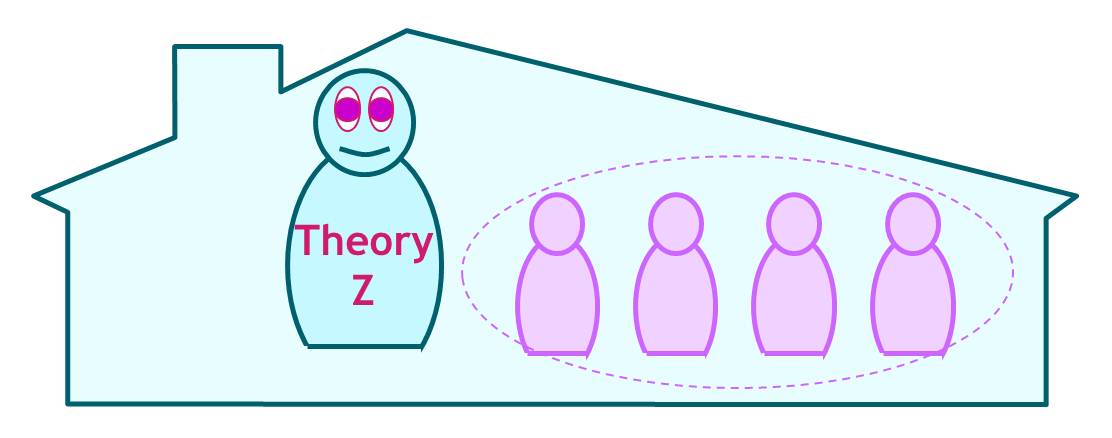 تنمية أساليب العمل الجماعي وتكريس روح الفريق للموارد البشرية في المؤسسة وضرورة توفير المناخ المساند لتنميةالاتصالات الإيجابية والتواصل بين شرائح العاملين المختلفة وتحقيق أسس الانتماء للمنظمة
 .· تنمية واستثمار الطاقات الفكرية والقدرات الإبداعية للأفراد وتوفير الفرص للممتازين منهم لتجريب أفكارهمومشروعاتهم الخلاقة ، والعمل بمبدأ الابتكار أو الفناء
فتح قنوات الاتصال وتسيير تدفقات المعلومات والمعرفة بين قطاعات وجماعات العمل المختلفة لتحقيق الفائدة الأعلىالناشئة من هذا النمو المتصاعد للمعرفة نتيجة التداول والتعامل فيها ، باعتبار أن ما يفرق المعرفة على الموارد الأخرى التيتتاح لدى المؤسسة هو أنها لا تنقص تلك بالتداول ، بالعكس فهي تنمو وتتطور كلما زاد انتشارها وتداولها بينالأفراد .إلى جانب هذا نذكر أهمية  منح الفرص للعاملين للمشاركة في اقتراح الاستراتيجيات وتطوير النظم وتأمين مناخ منالانفتاح الفكري الذي يحفز العاملين على التفكير والإبداع والمساهمة بالأفكار في إثراء القاعدة المعرفية للمنظمة .
                                                                                 · تطبيق نظام إدارة الأداء ومن ثم الاهتمام بجميع عناصره البشرية والمادية والتقنية والتصميمية في إطار متناسقومتكامل والاهتمام بقضية مهمة جداً ألا وهي مراعاة الأبعاد الثقافية والاجتماعية للموارد البشرية واختلاف مستوياتهمالفكرية ، وأخذ هذه الفروق في الاعتبار عند تصميم الأعمال وإعداد خطط الأداء وتحديد معايير التقييم
إلى جانب تزويد العاملين بالمعلومات المتجددة ، عن طريق التدريب أو الاجتماعات الدورية بين العاملين والرؤساءوالكشف عن أفكار جدية لتحسين فرص الأداء حسب الخطط المعتمدة .
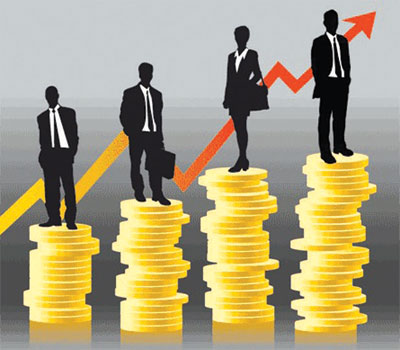 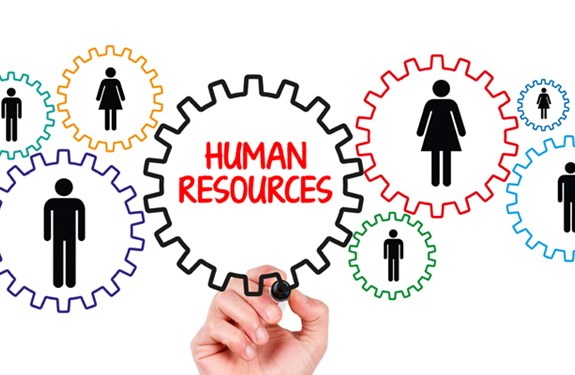 الإدارة الاستراتيجية للموارد البشرية كمدخل لتحقيق الميزة التنافسية
تمثل الميزة التنافسية بشكل عام في تميز المنظمة على منافسيها بمركز فريد يمكنها من تقديم منتج متميز أو أكثر بأسلوبناجح وربحية أفضل وذلك من خلال انخفاض تكلفتها أو الحصول على براءة اختراع أو حق امتياز أو تصنيع أو تكنولوجياجديدة أو تصميم منتجات تتناسب مع توقعات وتقسيمات العملاء وغيرها .
وهناك العديد من الوسائل التي يمكن من خلالها تحقيق الميزة التنافسية منها :
1الريادة في التكلفة ** بحيث تسعى المؤسسة ان تكون منتجاتها اقل تكلفة من  منافسيها وكذلكمن خلال عدم تبذير المواد المستعملة والتركيز في الوقت نفسه على جودة المنتج ، حيث انه كلما كانت تكلفة المنتج اقل كان سعره أقل وهو ما يجعله مرغوب من طرف المستهلكين خاصة إذا كان إضافة إلى سعره المنخفض يتميز بالجودة فيالأداء
التميز أو الاختلاف : ويقصد بالاختلاف سعي المنظمة لأن تكون هي المتميزة على مستوى الصناعة التي تنتمي إليهاوذلك من خلال التركيز على الجوانب التي يرغب العملاء في توافرها في المنتجات التي تقدمها تلك المنظمة .هذا وتعتبر إدارة الموارد البشرية على مستوى المنظمة مدخل استراتيجي لإدارة أهم أصول المنظمة وهم العاملون اوالذين يسهمون بشكل فردي وجماعي في تحقيق أهدافها ، وهو ما يحقق ميزة تنافسية للمنظمة 
وهو ما جعل المنظمات الحديثة تهتم المورد اهتماما كبيرا بداية من توظيف عمالة عالية المهارة ، والعمل على زيادةولاءها والتزامها نحو العمل من خلال والاهتمام بتنمية قدرات مواردها البشرية المادية والمعنوية والفكرية ، مما يمكنها منإنتاج منتجات عالية الجودة بأقل تكلفة ، ومن أمثلة هذه المنظمات نجد شركة تويوتا وما تحققه من ميزة تنافسية فيالتكلفة لما تنتجه من سيارات بفضل وجود قوة عمل أكثر التزاما وأكثر قدرة على المنافسة 
ومن ناحية أخرى فإن تحقيق ميزة تنافسية للمنظمة من خلال الإدارة الاستراتيجية للموارد البشرية وممارساتهم المختلفة ربمايختلف في نتائجه عن أي ميزة تنافسية أخرى ناتجة عن أنشطة الإنتاج أو التسويق أو التمويل وذلك لأن خلق ميزة تنافسيةعن طريق ممارسات إدارة الموارد البشرية يستغرق وقتا طويلا ، وفي نفس الوقت فإن ردود أفعال المنافسين تجاه هذه الميزةالتنافسية يكون بطيئا في العادة ، لأن محاولات المنافسين لتغيير ممارسات إدارة الموارد البشرية الخاصة م لمواجهة هذه الميزةيحتاج وقت وجهد أكبير ، أضف إلى ذلك أن تغيير الممارسات يحتاج لتحليل عميق ودراسة متأنية حتى يمكن تحقيقالتنسيق والانسجام بين هذه الممارسات والاستراتيجية العامة للمنظمة من ناحية ، وبينها وبين احتياجات الأفراد العامينبالمنظمة من ناحية أخرى
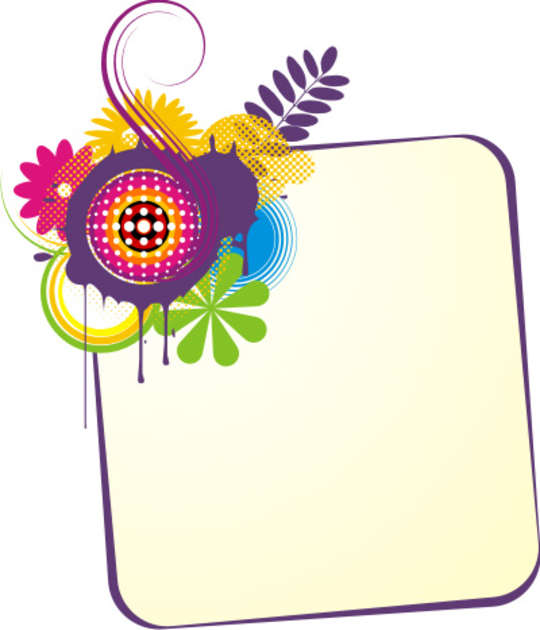 ومن هنا فإن خلق ميزة تنافسية من خلال الإدارة الاستراتيجية للموارد البشرية وممارستها إنما يحقق عائد كبيرا للمنظمةيستمر لفترة غير قصيرة إلى أن يتمكن المنافسون من التغلب على ذلك بخلق ميزة تنافسية لهم   .ولعل من أهم المزايا التي تحققها المنظمة من خلال الاعتماد على الإدارة الاستراتيجية للموارد البشرية ما يلي :
:
استخدام الخطط الاستراتيجية كمرشد ودليل للمنظمة لتحديد التغيرات الهامة والتكيف معها بفعالية وخلق منظمةقادرة على التعلم والتكيف مع المتطلبات الحالية والمستقبلية .- زيادة قدرة المنظمة على تحديد أهدافها المتغيرة والتعرف على نقاط القوة والضعف ا ، والفرص والتهديدات فيالبيئة المحيطة ، وتحديد البرامج التنفيذية للتعامل معها .- زيادة قدرة المنظمة على التنبؤ باحتياجاتها من الموارد البشرية كما وكيفا ، وتنميتها بصورة تتفق مع تحقيق أهدافهاالاستراتيجية ومن هنا زيادة الاتساق والتوافق بين خطط الموارد البشرية والعمليات التنفيذية بالمنظمة .- إيجاد وسيلة للربط بين سياسات وأنظمة الموارد البشرية - بما فيه سياسة التدريب وتنمية الأفراد – وربطهاباستراتيجية العمل ككل .- زيادة فعالية استخدام الموارد البشرية وتحسين إنتاجيتها وخفض معدلات الحوادث ودوران العمل والغياب ومن ثمتحسين الفعالية التنظيمية والأداء الكلي للمنظمة .
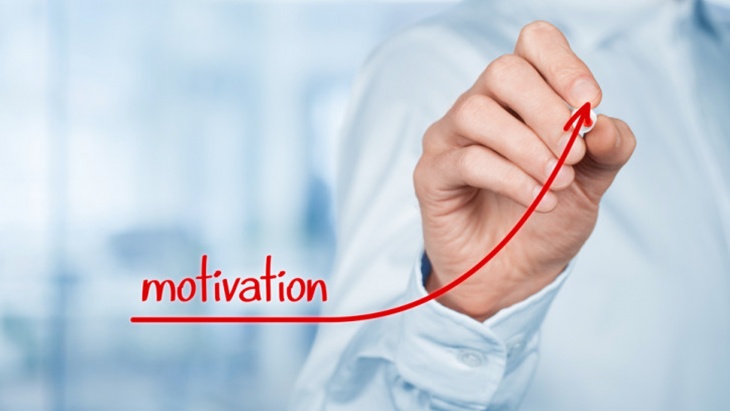 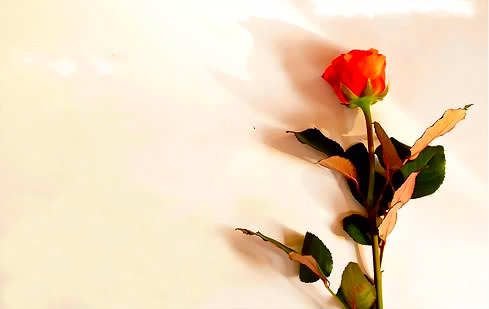 خاتمة
تأسيسا على ما سبق يمكن القول أن التغيرات التي عرفها العالم المعاصر جعل المؤسسات باختلاف مجال عملها تغير نظرتهاللموارد البشرية التي أصبحت تنظر إليها باعتبارها المورد الأساسي لاستراتيجيتها التنافسية ، فالكفاءات البشرية هي التيتحقق النجاح والتميز ، إذا ما استطاعت المؤسسة وضع هيكلة استراتيجية لكيفية التعامل معها والاستثمار فيها ، ويعتبرمدخل الإدارة الاستراتيجية للموارد البشرية من أهم المداخل الحديثة التي تسعى مختلف المؤسسات إلى تطبيقه كونه يعنىبشكل خاص بالموارد البشرية وبكل ما يتعلق م داخل المؤسسة طيلة مسارهم المهني .